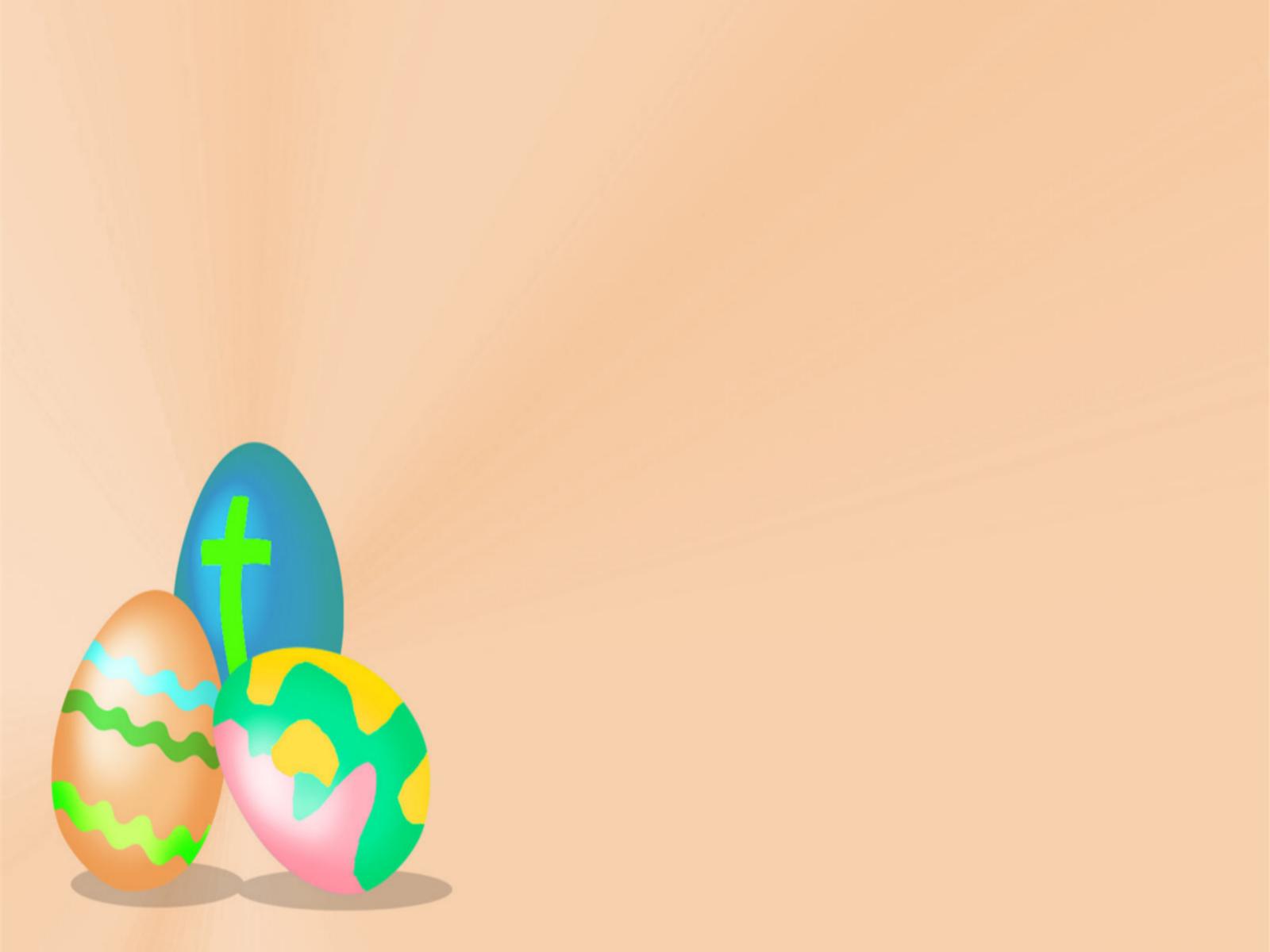 Занятие по лепке в подготовительной группеТема: «Пасхальный сувенир»
Подготовили :       
Маркелова О. Н., 
Ингелевич Е. Ю.
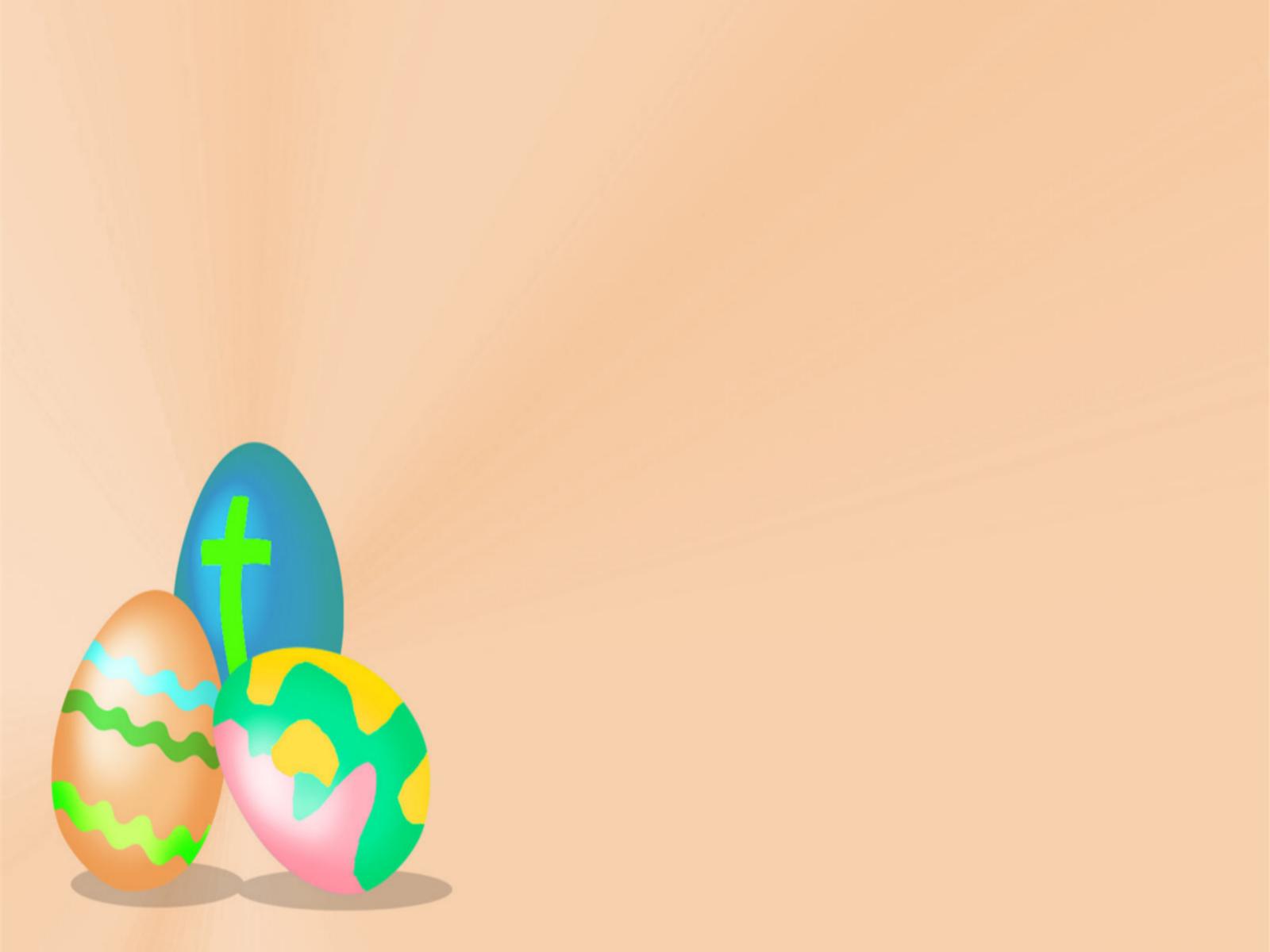 Цель: продолжить знакомство детей с народным творчеством, народными обычаями , праздниками. Изготовление пасхального сувенира своими руками.
Задачи:
1. Совершенствовать умение лепить из пластилина.
2. Развивать мелкую моторику рук, фантазию, индивидуальные творческие способности, художественный вкус.
3. Воспитывать любовь к художественно-творческой деятельности, аккуратность, трудолюбие.
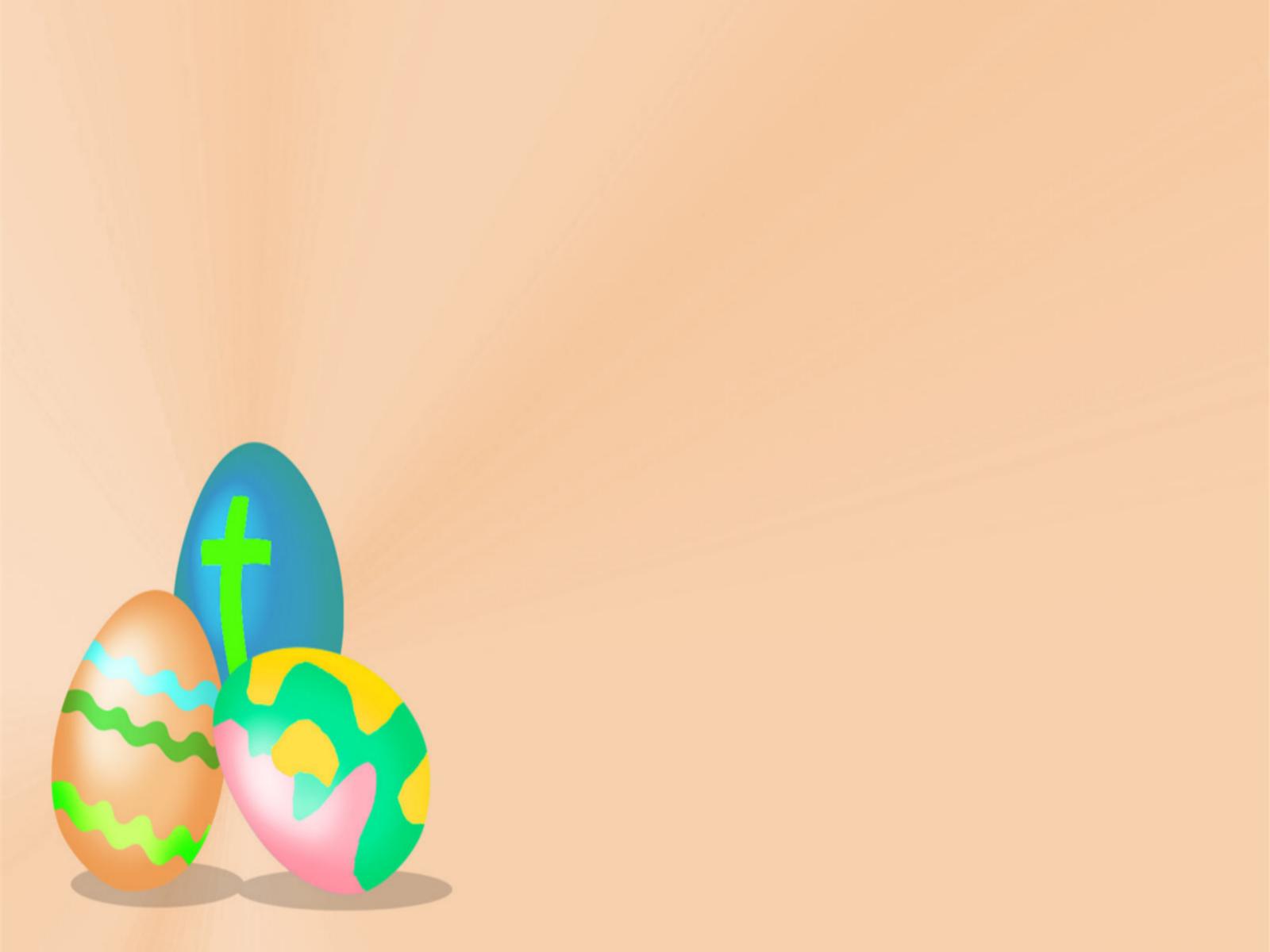 Предварительная работа: беседы о празднике Пасхи; 
рассматривание открыток, иллюстраций.

Материалы: пластилин, доски, стеки, салфетки, белый картон, ножницы, шаблон формы яйца, простой карандаш, иллюстрации с изображением пасхальных яиц  (для наглядности)
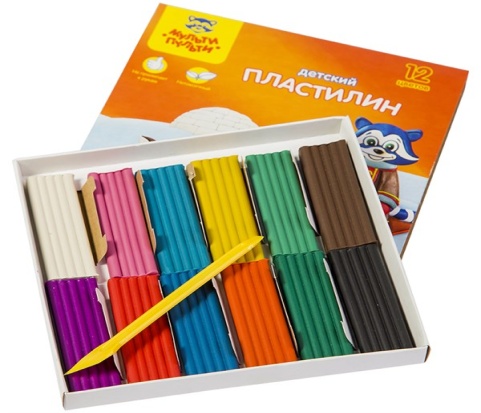 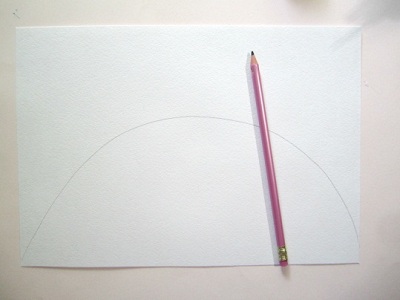 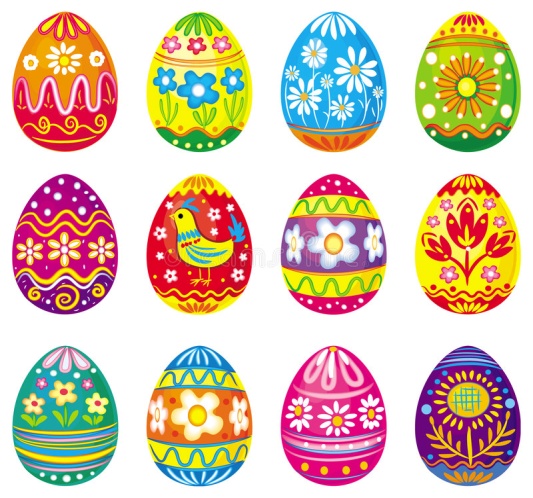 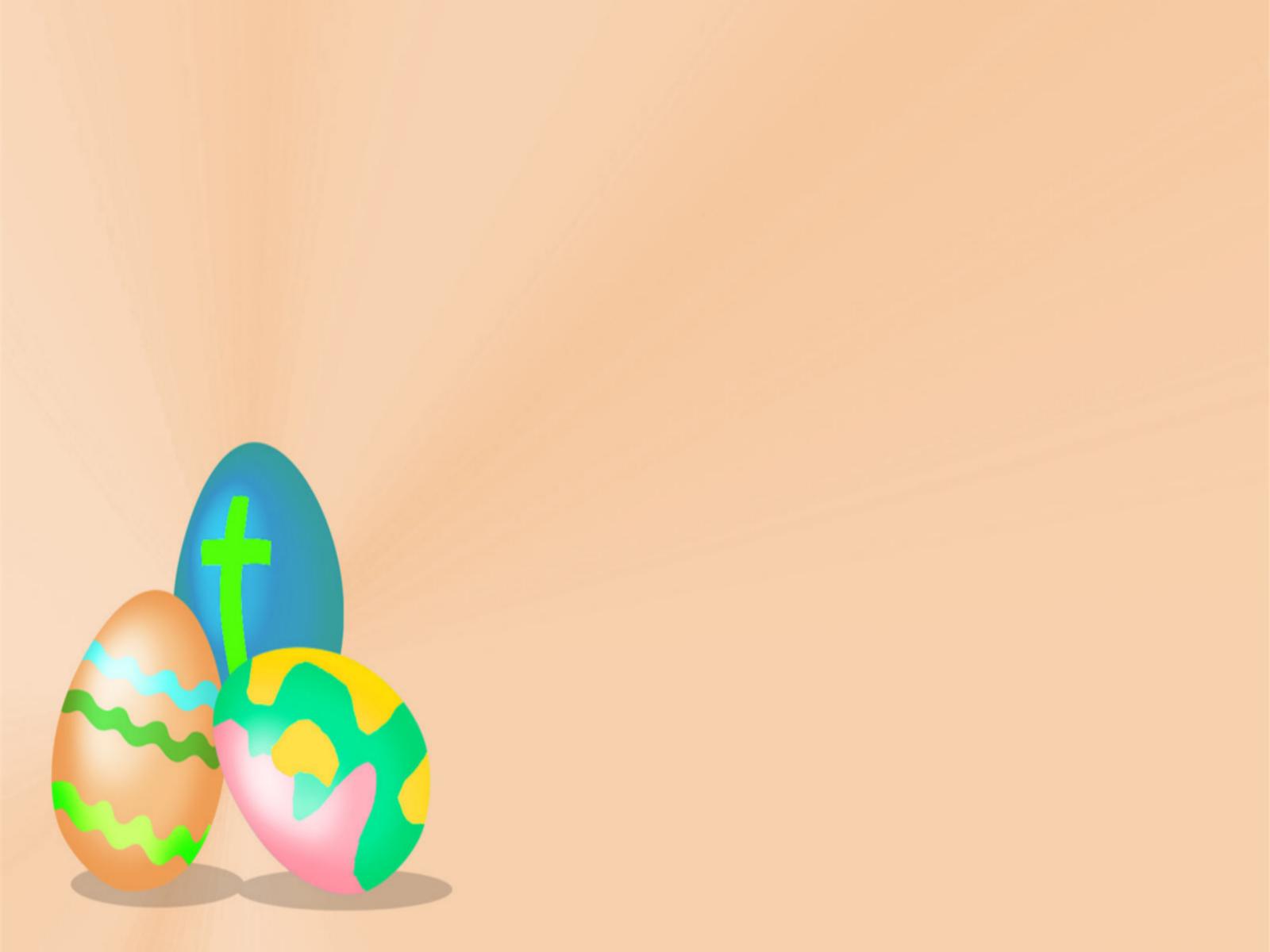 Ребята, как вы думаете, о каком православном празднике мы сегодня будем говорить? Какой светлый праздник мы скоро будем отмечать?  (Пасха!)
 Правильно, Пасху в этом году мы отмечаем 19 апреля и вся последующая неделя также считается праздничной – Пасхальной! 
Пасха – самый главный православный праздник, день воскрешения Иисуса Христа, когда люди освобождаются от всего дурного. Это праздник надежды на будущее, радость, победа Добра над Злом.
Пасха - это день всеобщего равенства, любви и милосердия. Люди приветствовали друг друга словами «Христос воскрес», в ответ звучало «Воистину воскрес», трижды целовались, дарили друг другу яйца.
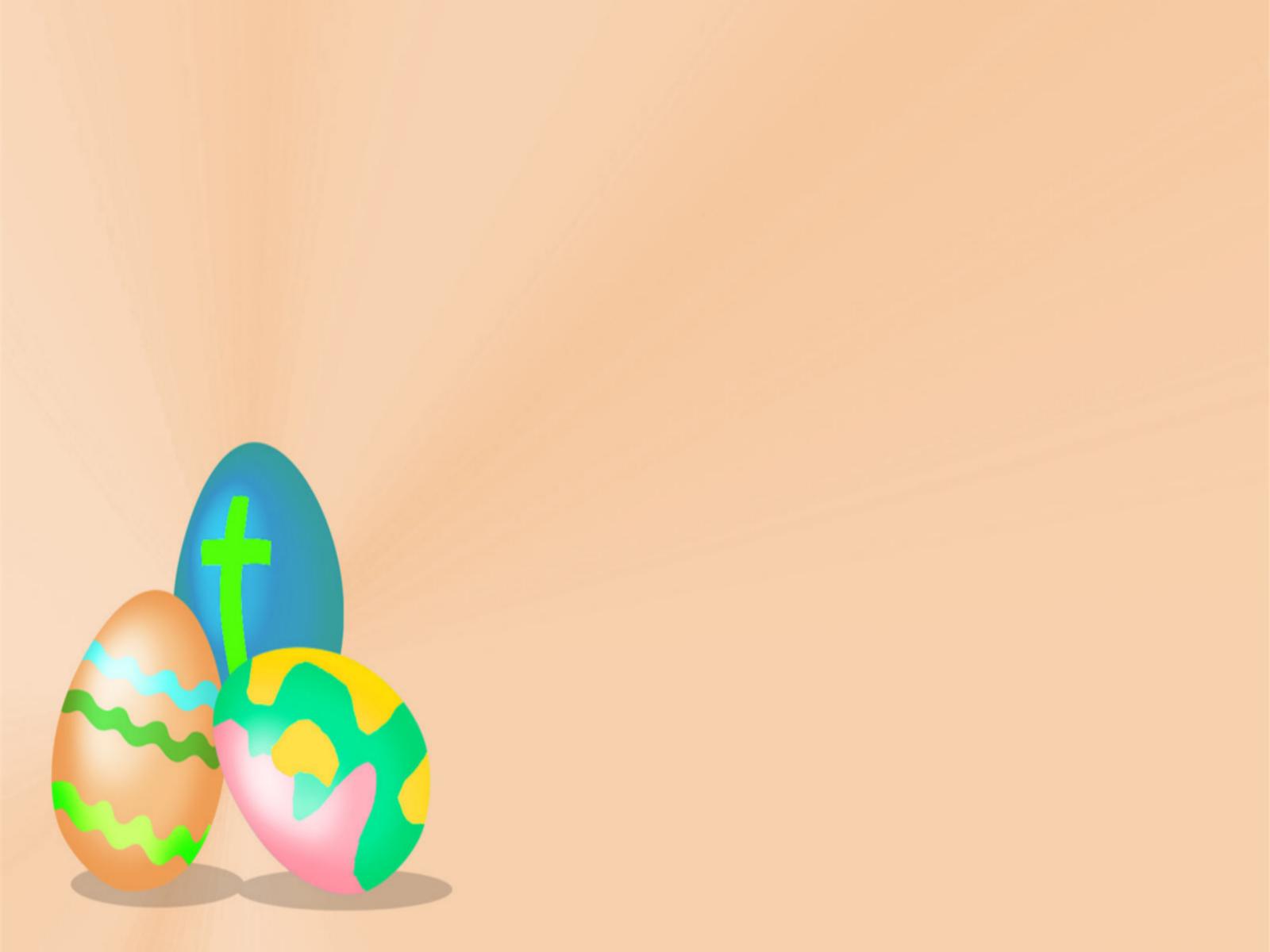 Яйцо – это маленькое чудо, это символ жизни. Обычай красить яйца - уходит корнями в древность. Раньше считалось красное яйцо – символ солнца, нового дела, новой жизни. Яиц надо было изготовить много – для подарков родным и близким, для игр.
Но самое главное, что вы должны запомнить, Пасха – день всеобщего равенства, любви и милосердия.
- Давайте теперь рассмотрим наши иллюстрации, посвященные празднику Пасхи.
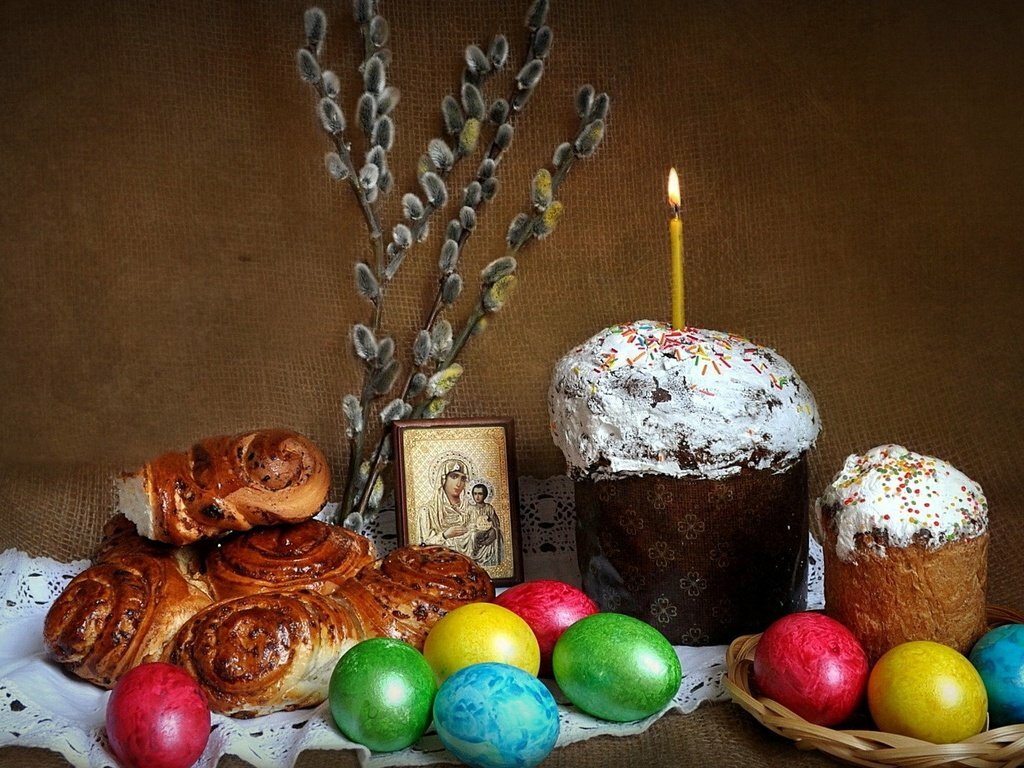 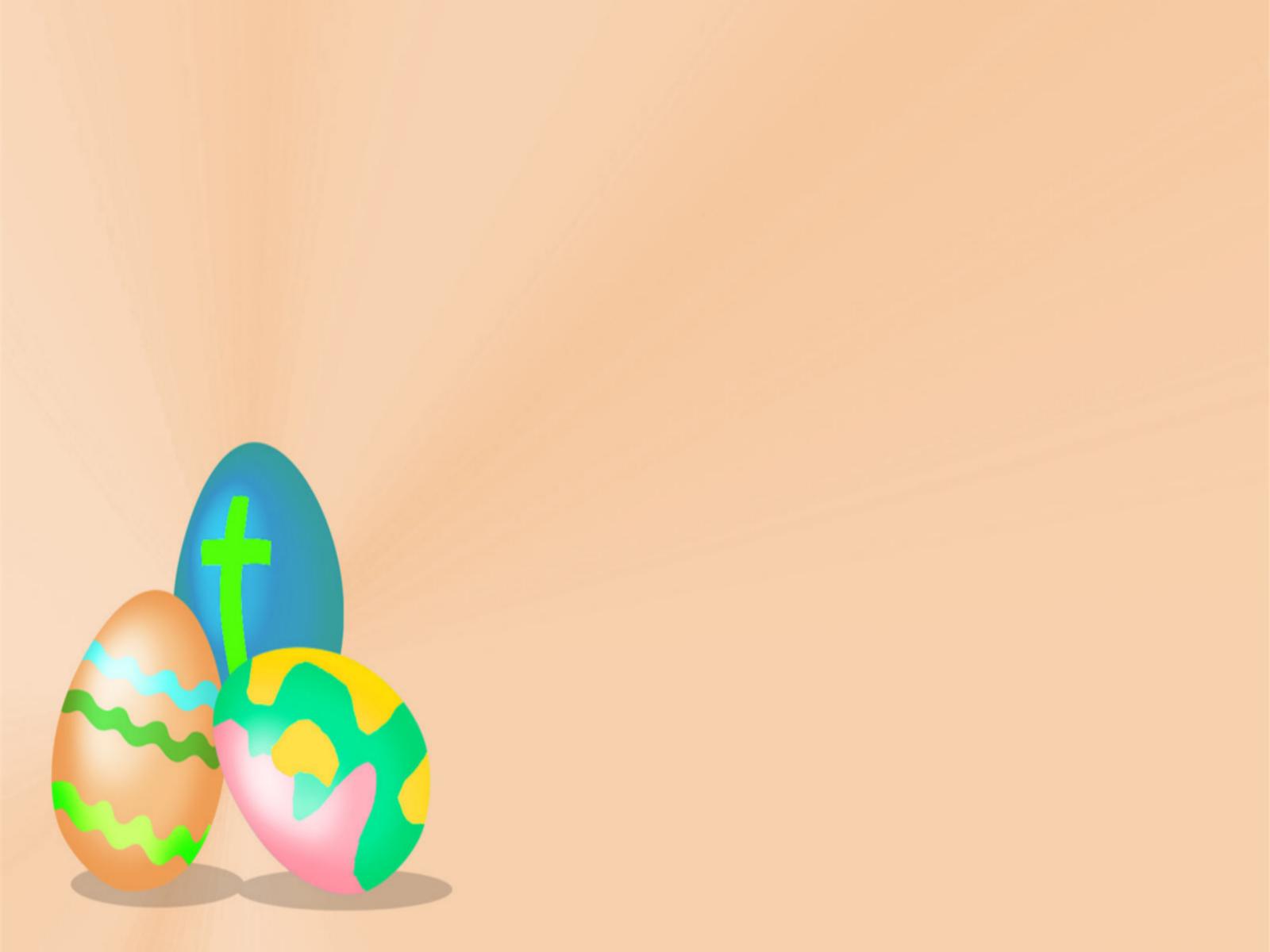 Перед началом продуктивной деятельности  не забываем о разминке:)
Физкультминутка:
1, 2, 3, 4, 5 –
Надо нам присесть и встать.
Руки развести пошире.
Наклониться – 3, 4.
И на месте поскакать.
На носок, потом на пятку.
Так мы делаем зарядку.
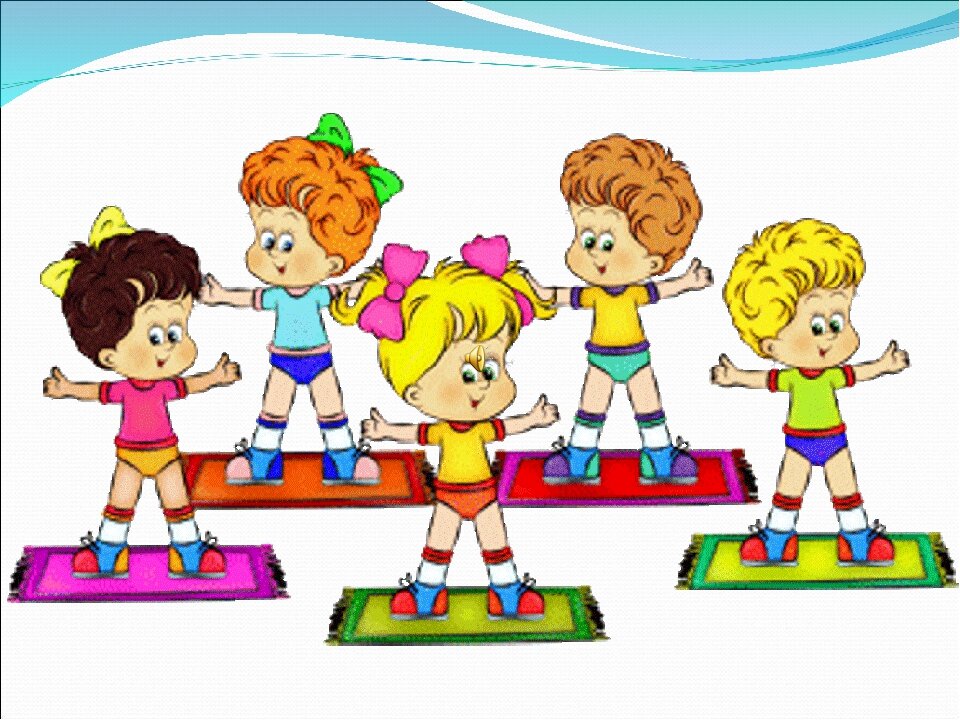 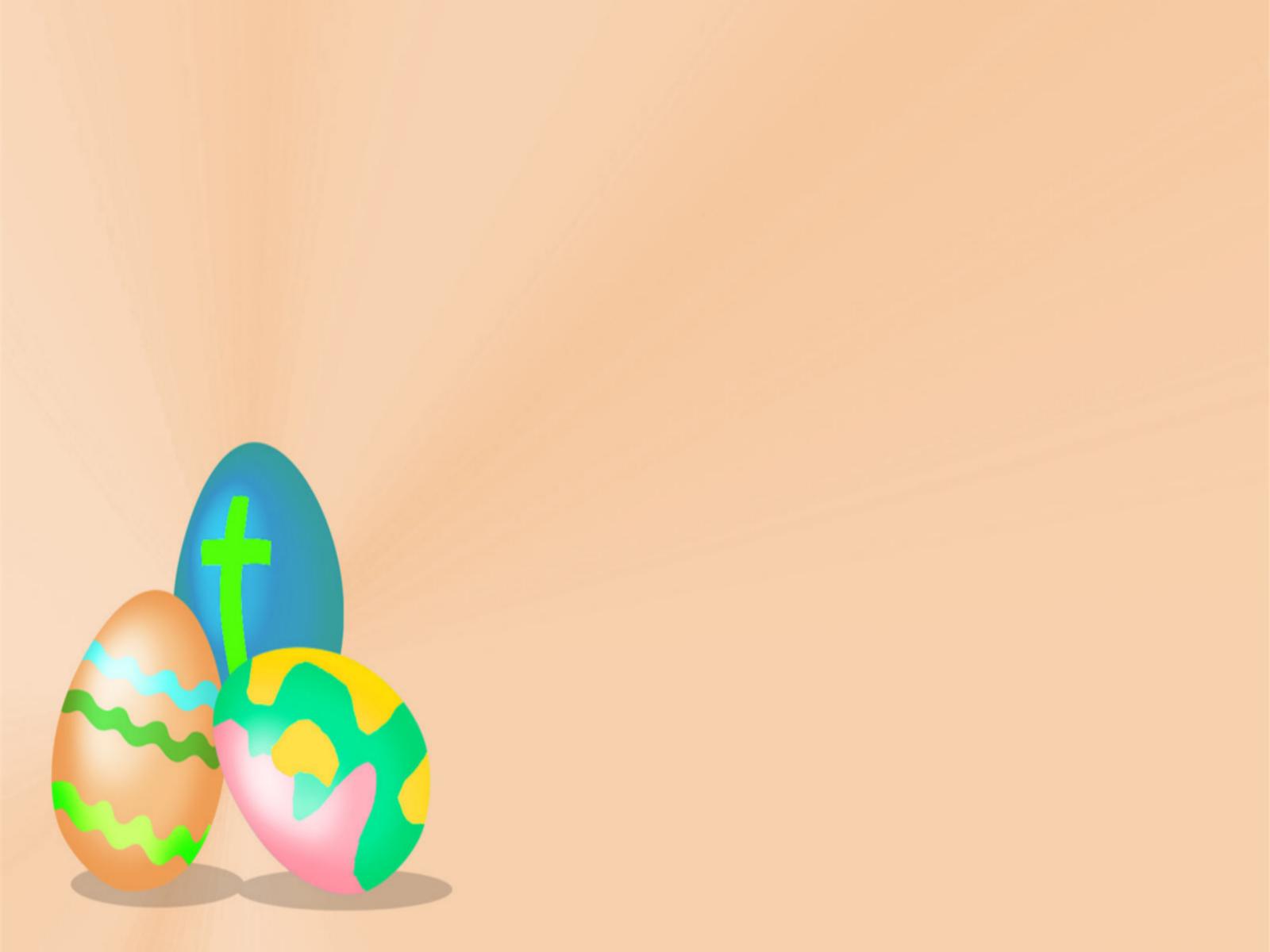 Ребята, присаживайтесь на места, приступим к украшению наших яиц
Для начала мы обведем шаблон яйца на белом картоне и вырежем заготовку.
 На нашей заготовке мы можем нарисовать любые узоры, чтобы нам легче было украсить наше пасхальное яйцо.
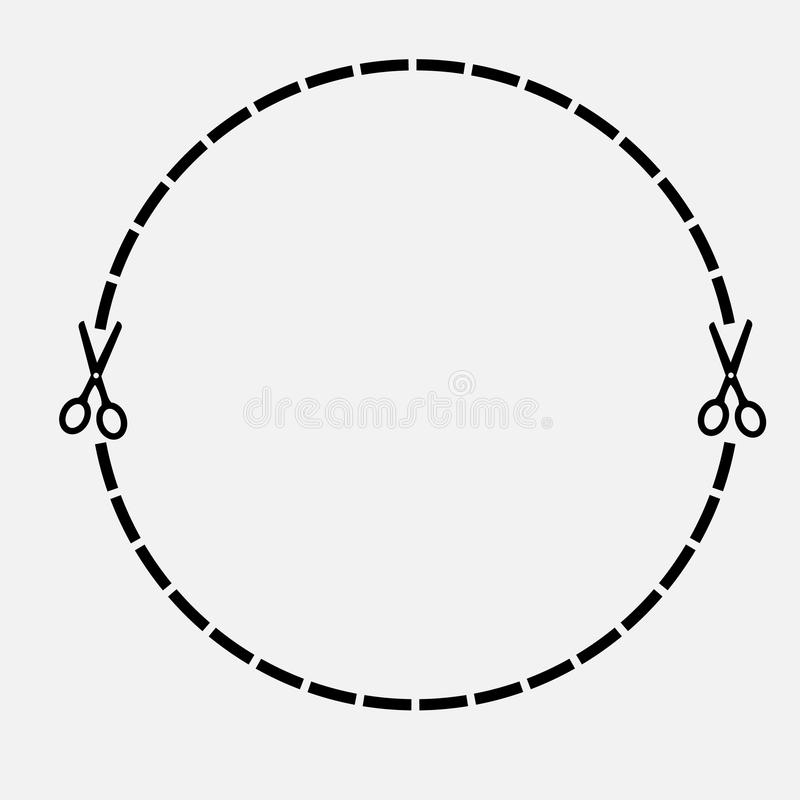 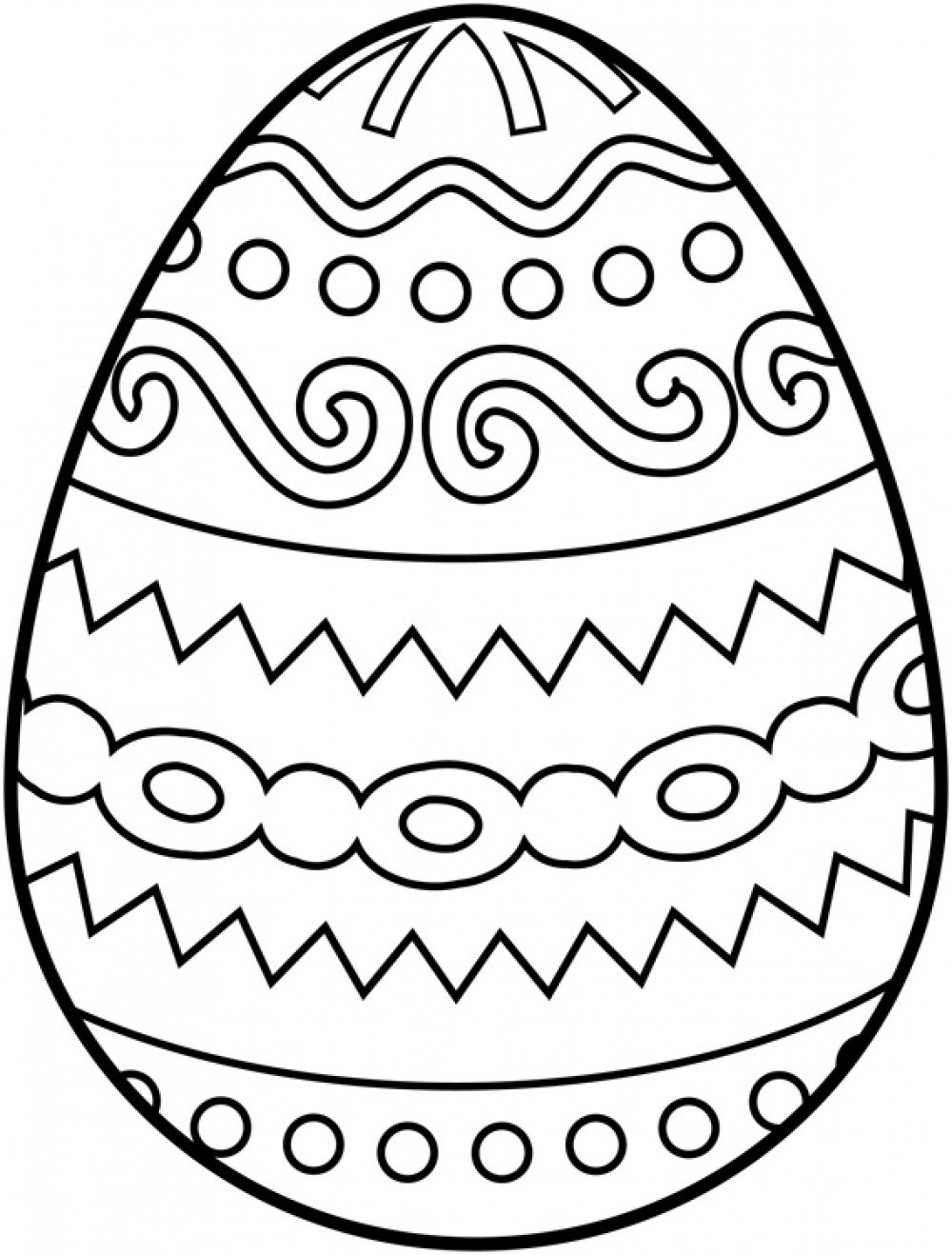 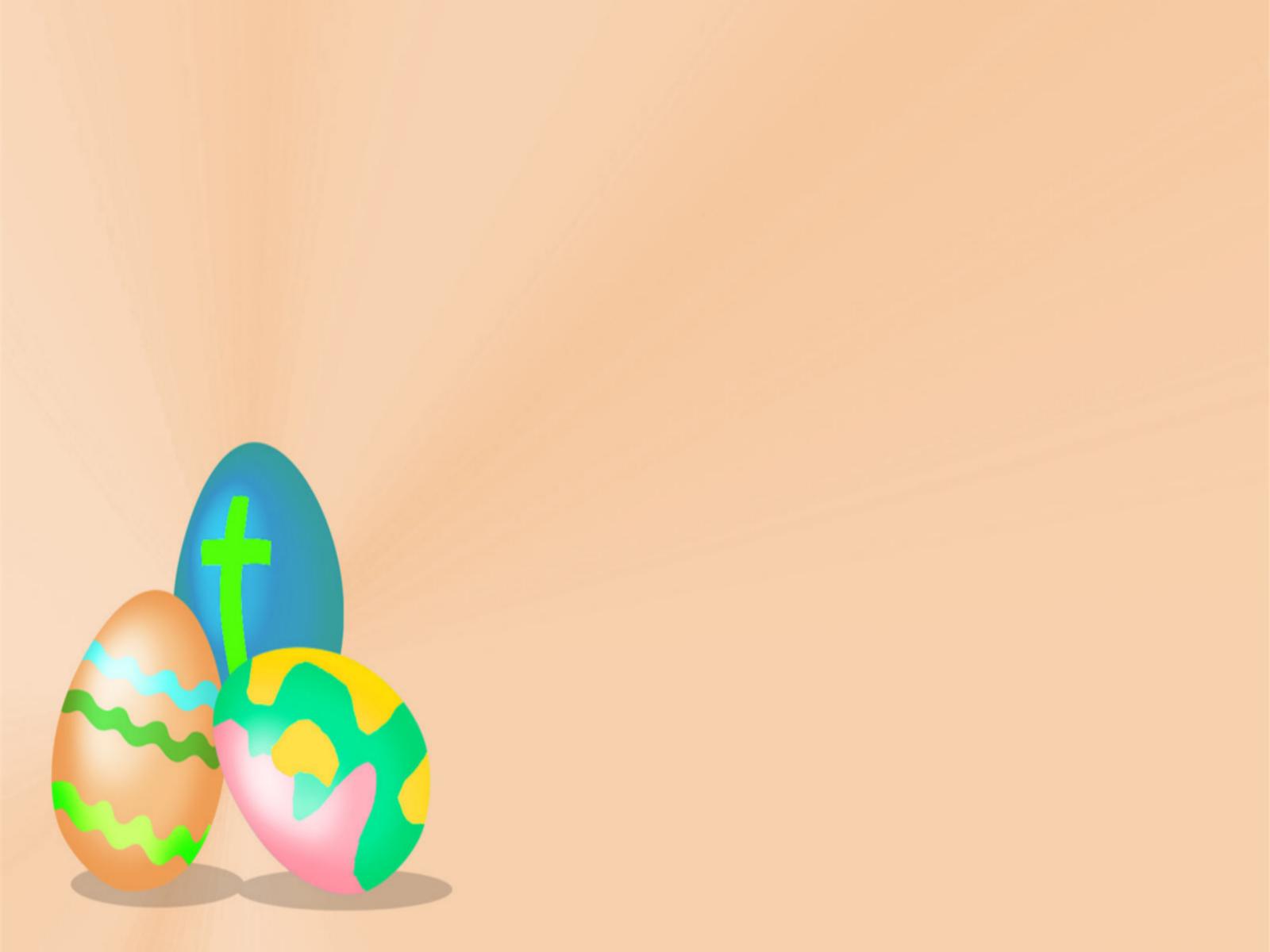 Детям на выбор предлагаются варианты украшения яйца. Как только у нас это получилось, мы должны потереть руки влажной салфеткой, для того чтобы пластилин не прилипал к рукам. Теперь берем пластилин любого понравившегося цвета и делаем фона для яйца, которое в дальнейшем будем украшать узорами. Далее любым понравившимся цветом украшаем.
Давайте посмотрим, что у нас получилось.
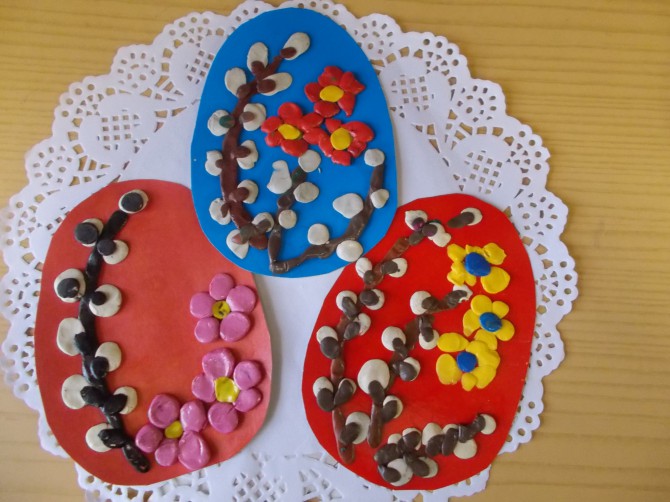 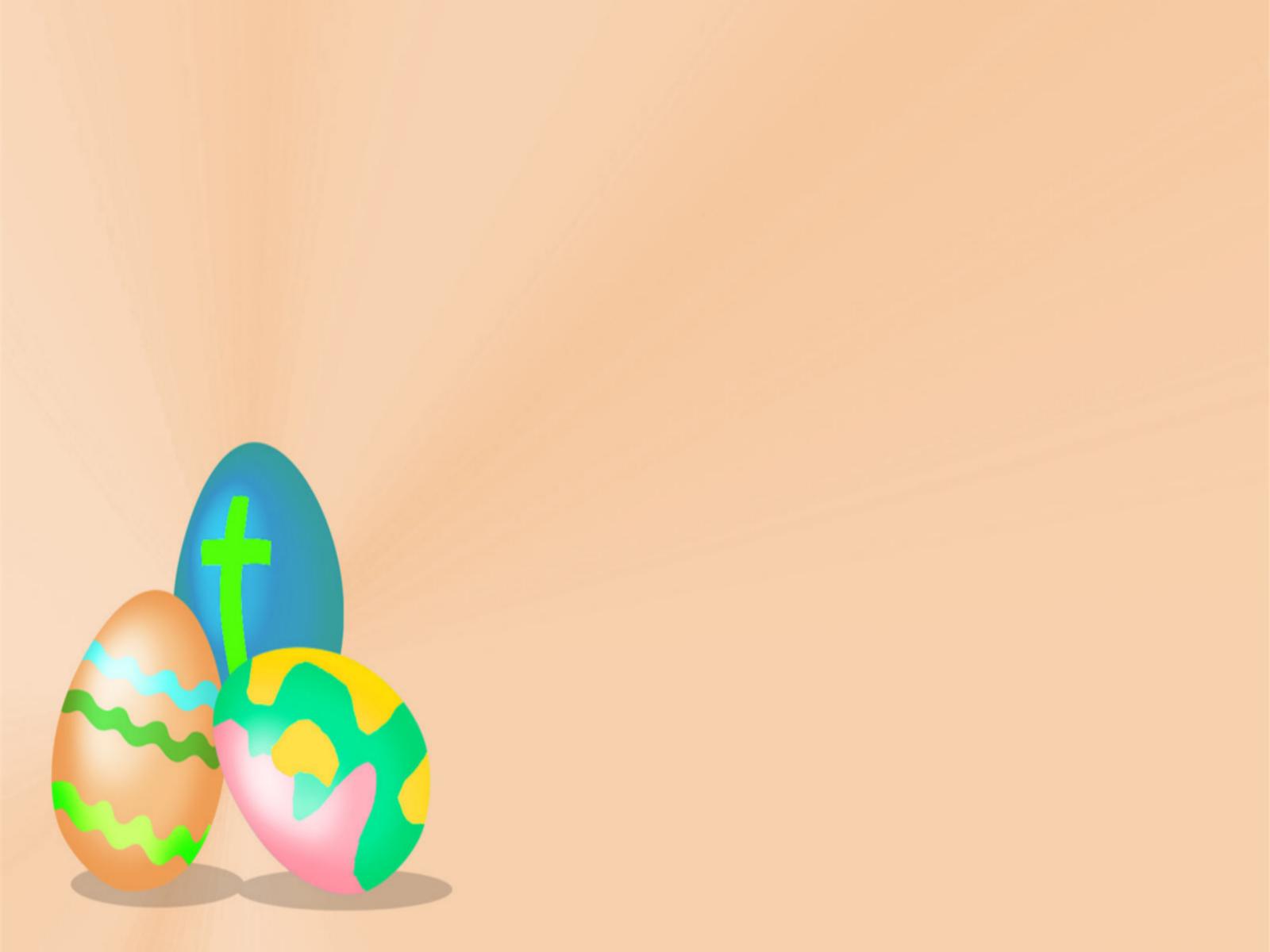 Вопросы детям :
О каком празднике мы сегодня говорили?
Что принято дарить друг другу на этот праздник?
Что нового вы сегодня узнали?
Чему научились?






           СПАСИБО ЗА ВНИМАНИЕ!